Legal issues of distributed
research infrastructures
RAMIRI2 Prague 2013
What is a distributed research infrastructure?
ESFRI
When a research infrastructure is structured with more than one site it can be defined as a distributed infrastructure.
A European distributed infrastructure is a singular research infrastructure, having a unique name and legal status, etc.


ERIC Council regulation
Art 2 (definitions): ... Such infrastructures may be ‘single-sited’ or ‘distributed’ (an organised network of resources)
Models of distributed research infrastructures
Loose interconnected network nodes.
One (or a few) nodes support the coordination of 
common operations.
Hub and spokes with dependent operational relations. 
But spokes are not necessarily “owned” by the hub.
Often e-Infrastructures.
Multiple sites infrastructure, with different places of operation
and a coordinating mechanism.
Mixed model
Distributed independent
entities, but crucial for 
infrastructure operations
Distributed entities’owned’ by 
The research infrastructure
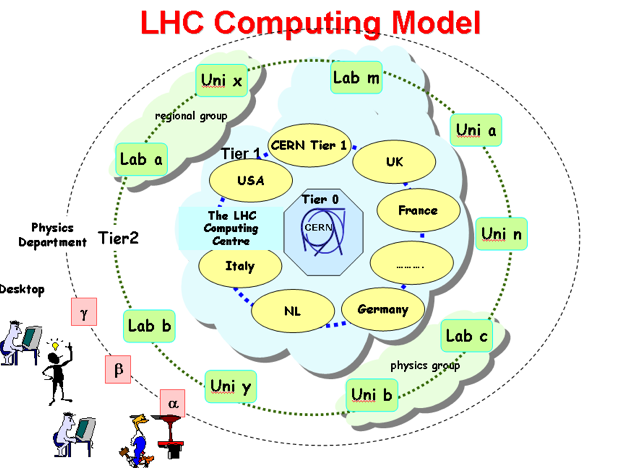 e-infrastructures especially often depend on the operations of other facilities, not necessarily part of the infrastructure’s legal entity.
How to regulate crucial relations with ‘not owned’ facilities?
Country
Secure the supporting 
operations of the 
national facilities
Legal relation       
 
+
       Provisions for MoU
Research 
Infrastructure
External
Facility
Service Level Agreement
-> Operational relation
Distributed data generation
Terrestrial 
monitoring
Marine 
monitoring
Natural science
collections
Earth 
observation
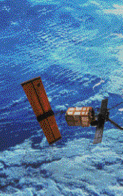 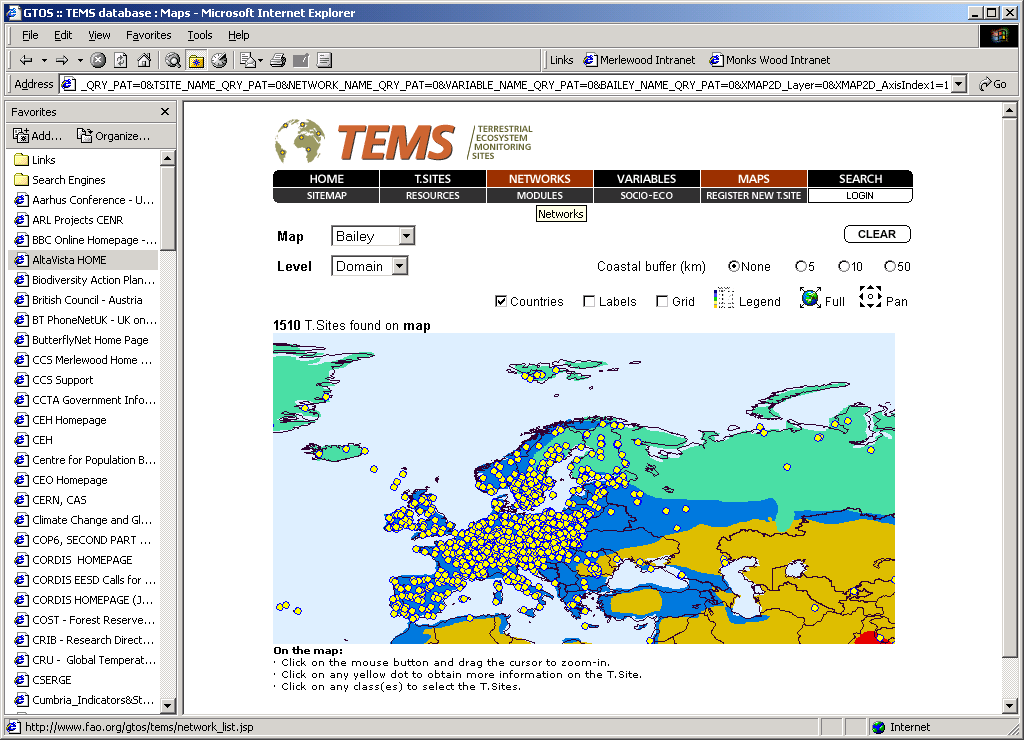 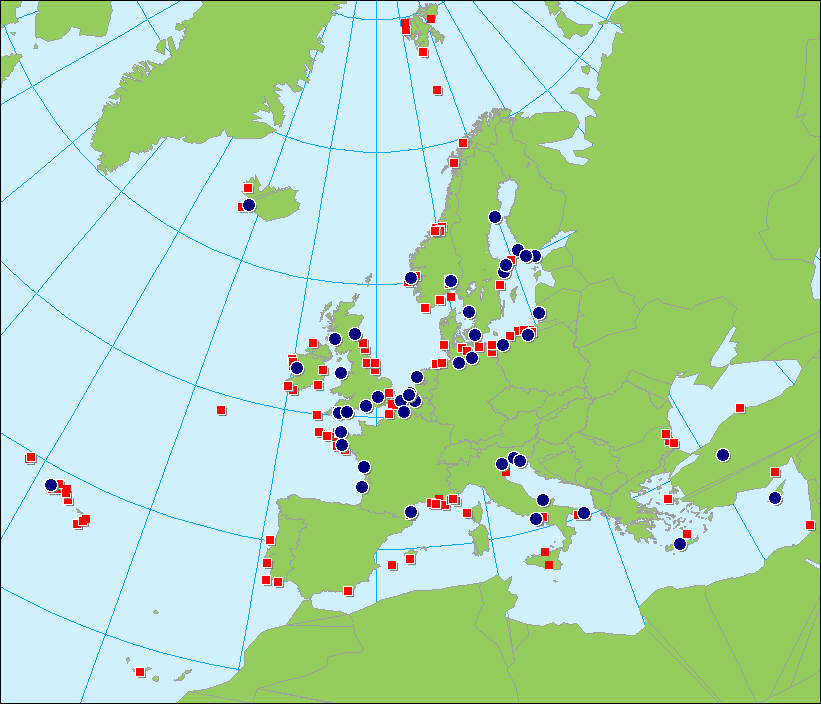 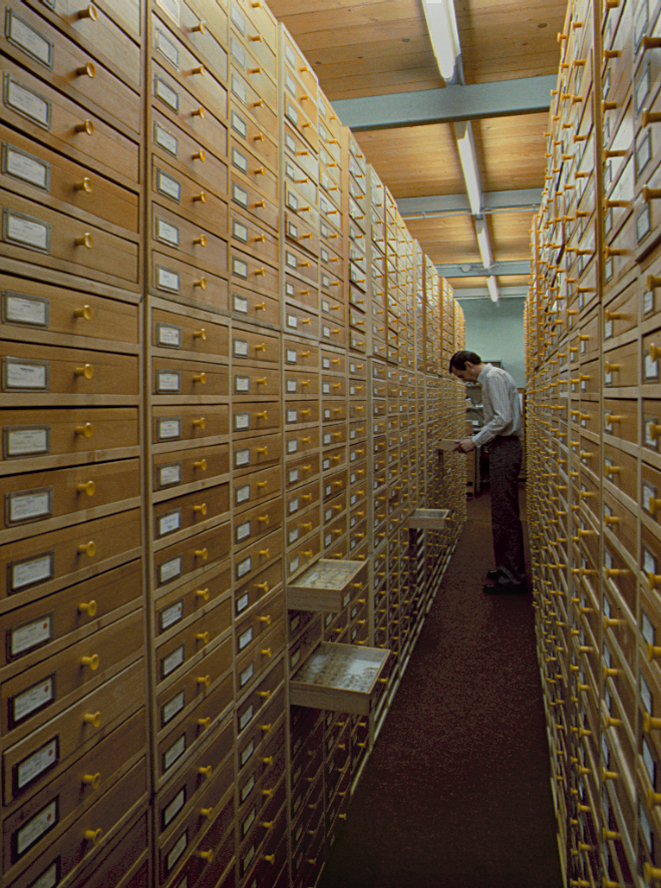 Research
Infrastructure
Applications



Analysis/
Modelling



Data integration




Data management




Data generation
(digitizing; sampling;
sensoring
Data filtering
in national 
computing centres
Large Hadron Collider
case
Distributed
(independent) 
Data generators
LifeWatch case
Infrastructure
Central
 Facilities
Distributed
facility
Distributed
facility
Distributed
facilty
Distributed
facility
Countries
Governing Board
ERIC 
organisation
(Independent)
Centres
Service level agreements
Executive
Management
Operational relations
Community (individuals)
“Apache” model, formalizing community power